Геометрични и масови характеристики на телата
Геометрични и масови характеристики на телата
Център на успоредни сили 

Масов център и статични моменти

Геометрични инерционни моменти

Масови инерционни моменти
Център на успоредни сили
Система успоредни сили  приложена върху идеално твърдо тяло
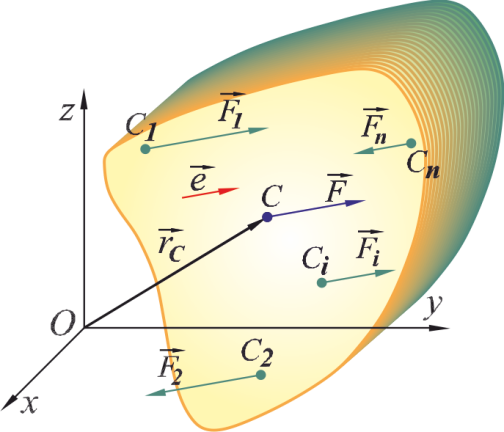 и приложните им точки
Големината и посоката на равнодействащата сила
и приложната й точка
Успоредни сили и техният център
единичен вектор 
на направление на успоредните сили
Център на успоредни сили
Големината на равнодействащата сила е алгебрична сума от големините на успоредните сили
Масов център и статични моменти
Всяко тяло или друг материален обект може да се представи като система от n на брой материални точки или частици с маса        и координати
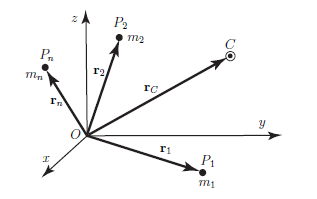 Gi
Сумите в числителите се наричат масови статични моменти
Масов център и статични моменти
Пример
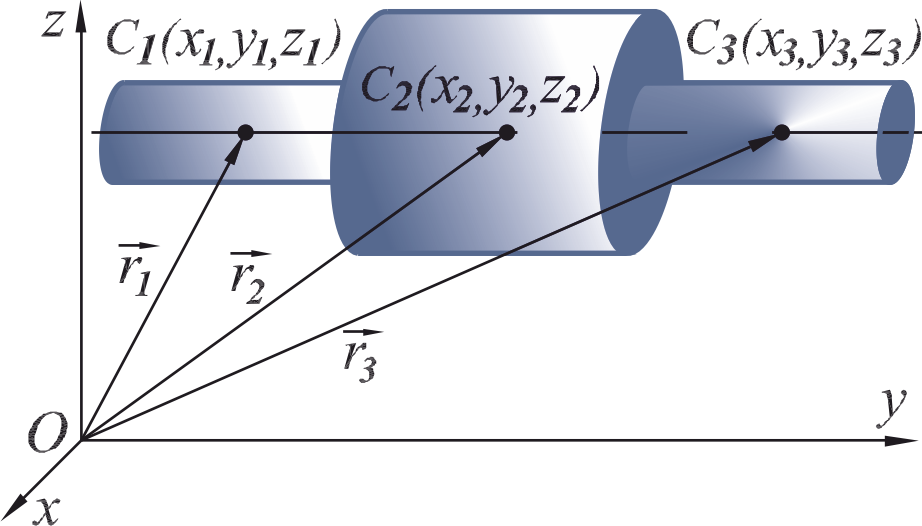 Масов център и статични моменти
Статични моменти
Ако частите с обем
и маса
имат еднаква обемна плътност
(тялото е хомогенно), то:
Сумите в числителите се наричат обемни статични моменти
Масов център и статични моменти
нехомогенна среда
хомогенна среда
Тримерно разпределение на масата
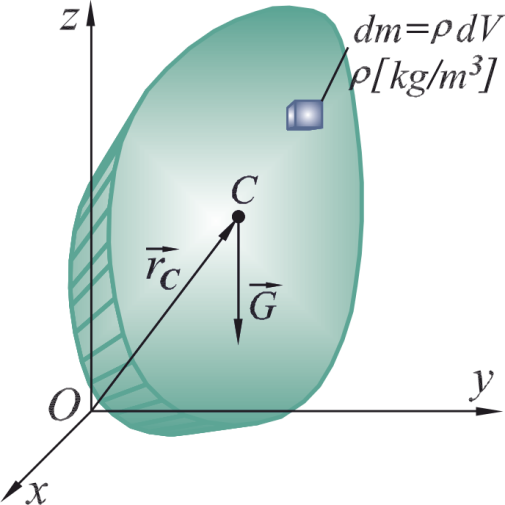 Сумите в числителите са
обемни статични моменти
Масов център и статични моменти
хомогенна среда
нехомогенна среда
Двумерно разпределение на масата
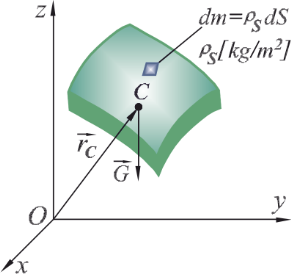 Сумите в числителите са повърхнинни статични моменти
Масов център и статични моменти
нехомогенна среда
Едномерно разпределение на масата
хомогенна среда
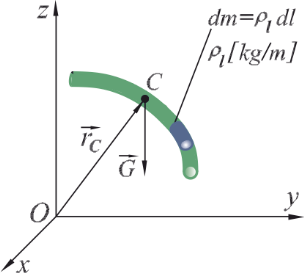 Сумите в числителите са линейни статични моменти
Геометрични инерционни моменти
Тези геометрични характеристики на равнинни фигури (сечения) намират приложение при огъване и усукване на телата. Инерционните моменти на площ (равнинно сечение) по дефиниция означават интеграли, представляващи произведение на площ по разстояние на квадрат.
Осови инерционни моменти
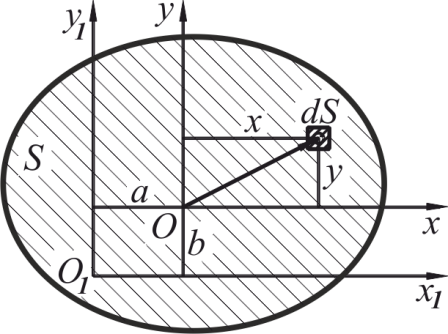 Полярен инерционен момент
Центробежен инерционен момент
Геометрични инерционни моменти
Оси, минаващи през центъра   на сечението, се наричат централни.
Инерционните моменти спрямо оси, успоредни на централни оси, могат да бъдат определени без интегриране, ако се познават инерционните моменти на равнинното сечение спрямо централните оси
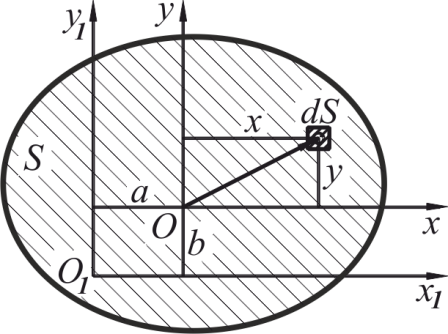 Масови инерционни моменти
Масовите инерционни моменти са мярка за инертност на телата – характеризират разпределението на масата на твърдо тяло спрямо избран репер – точка (полюс), права (ос) или равнина. В зависимост от това масовият инерционен момент се нарича съответно полярен, осов и планарен.
Полярен масов инерционен момент
Дискретно разпределени маси с 
различна плътност
Нехомогенна непрекъсната среда
Хомогенна непрекъсната среда
Масови инерционни моменти
Осов масов инерционен момент
Дискретно разпределени маси с 
различна плътност
Нехомогенна непрекъсната среда
Хомогенна непрекъсната среда
Масови инерционни моменти
Планарен масов инерционен момент
Дискретно разпределени маси с 
различна плътност
Нехомогенна непрекъсната среда
Хомогенна непрекъсната среда
Сили на триене в кинематичните двоици
Общи сведения за силите на триене
Сила на триене се нарича съпротивлението, възникващо от притискането на две тела при относителното им движение.
За преодоляване на триенето се изразходва обикновено по-голямата част от двигателната енергия,  поради което коефициентът на полезно действие на много машини е около 15 – 20 %.
Видове триене в зависимост от вида на относителното движение между телата
Триене при плъзгане
Триене при търкаляне
Триене при плъзгане и търкаляне
Общи сведения за силите на триене
Видове триене в зависимост от състоянието на триещите се повърхности и наличието на смазка между тях
Сухо триене
Течно триене
Гранично (полусухо или полутечно) триене
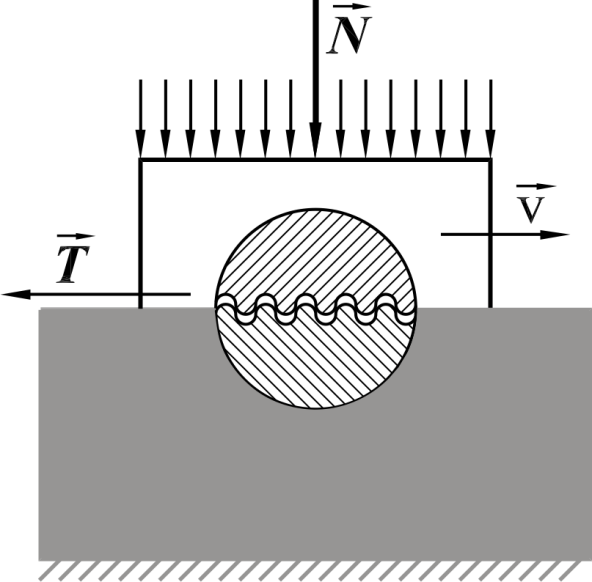 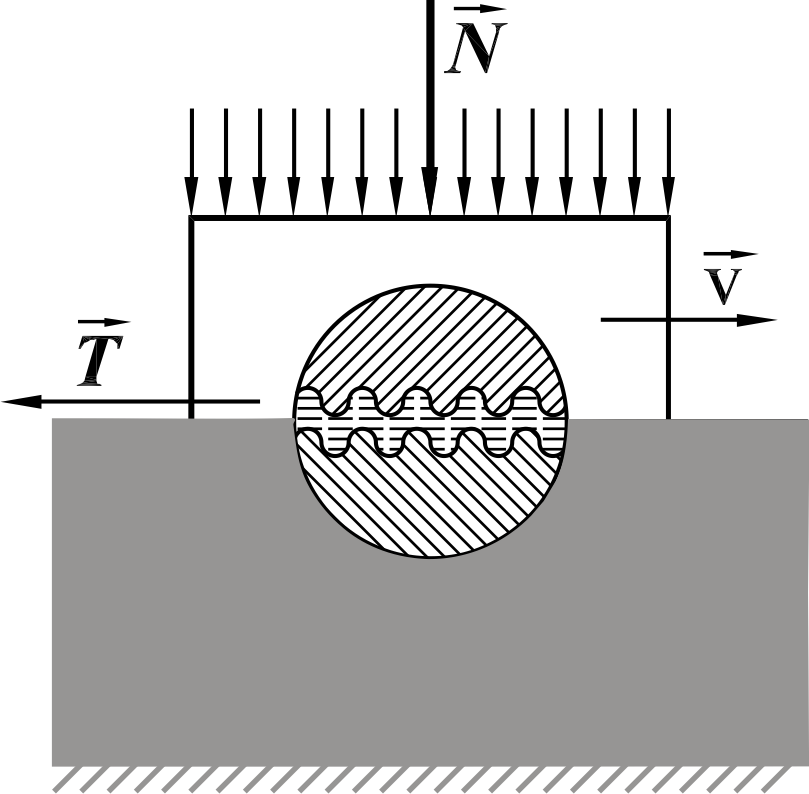 Сили на триене при плъзгаща двоица
Триенето възниква преди всичко от механичното зацепване на грапавините, еластично-пластичните им деформации и молекулярното взаимодействие на контактуващите елементи.
Основни закономерности, свързани със сухото триене при плъзгане
Силата на триене между две тела е пропорционална на нормалния им натиск (сила). Коефициентът на пропорционалност, наречен коефициент на триене, е постоянен в определени интервали на изменение съответно на относителната скорост между телата и на нормалния им натиск.
Силата на триене действа в допирната повърхнина на телата в посока обратна на относителната им скорост.
Силата на триене в началния момент на потегляне (сила на триене при покой) е по-голяма от тази при движение.
Силата на триене зависи от материалите на допиращите се тела (молекулярните сили) и тяхната твърдост.
Сили на триене при плъзгаща двоица
Силата на триене зависи от грапавостта на допиращите се повърхнини на телата.
Силата на триене почти не зависи от размерите на триещите се повърхности.
Силата на триене незначително намалява с нарастване на относителната скорост между допиращите се тела до достигане на постоянна стойност.
Сили на триене при плъзгаща двоица
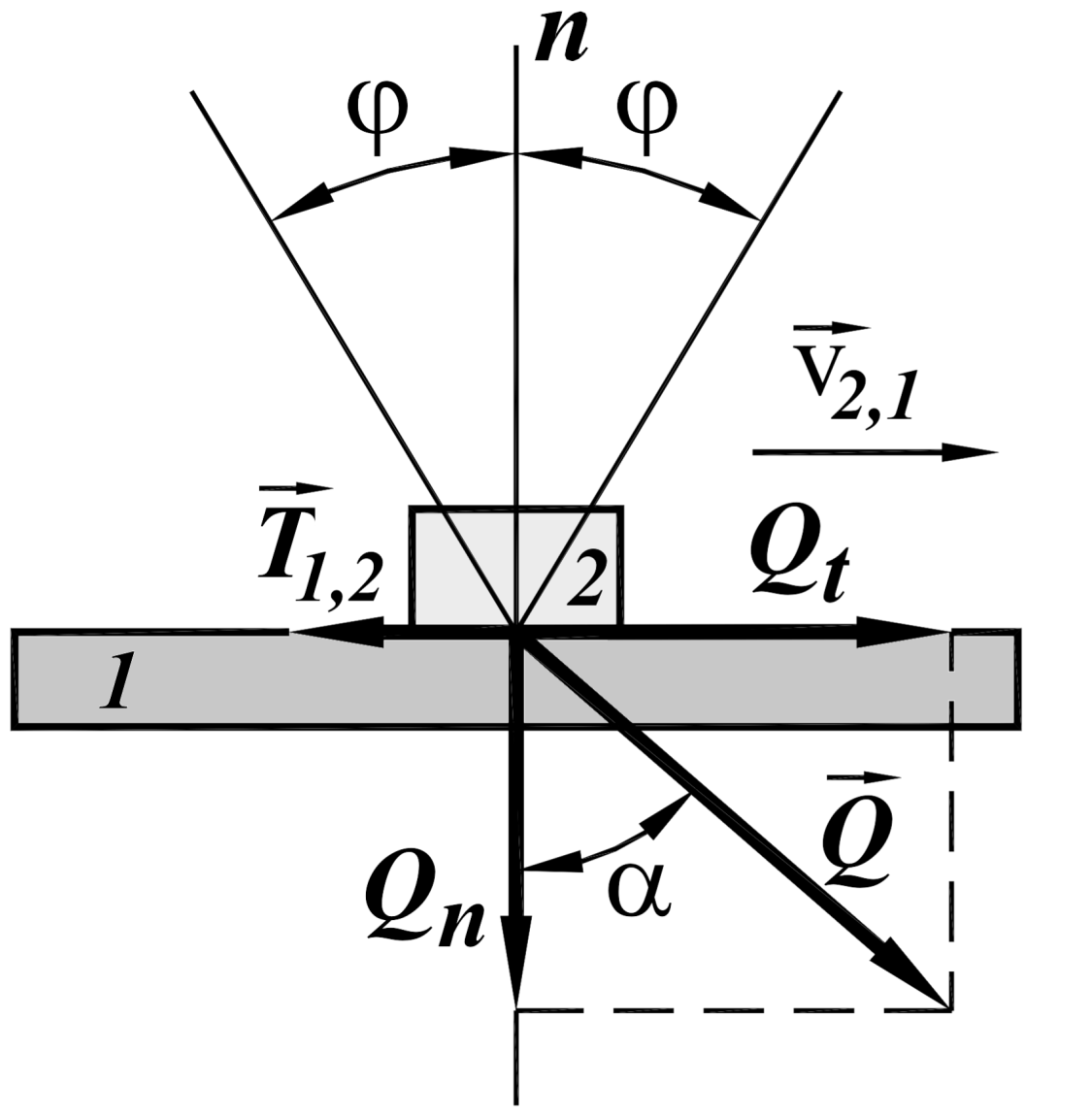 е ъгъл на триене
Сили на триене при плъзгаща двоица
При                настъпва   явлението  заклинване
Звената 1 и 2 образуват равнинна (Е ) двоица, при която е възможно относителното им движение в произволно направление по равнината на допиране.  

Условието за отсъствие на заклинване изисква силата    Q   да не лежи вътре в конуса на триене с ъгъл j, сключен между коя да е от образуващите на конуса и оста му.
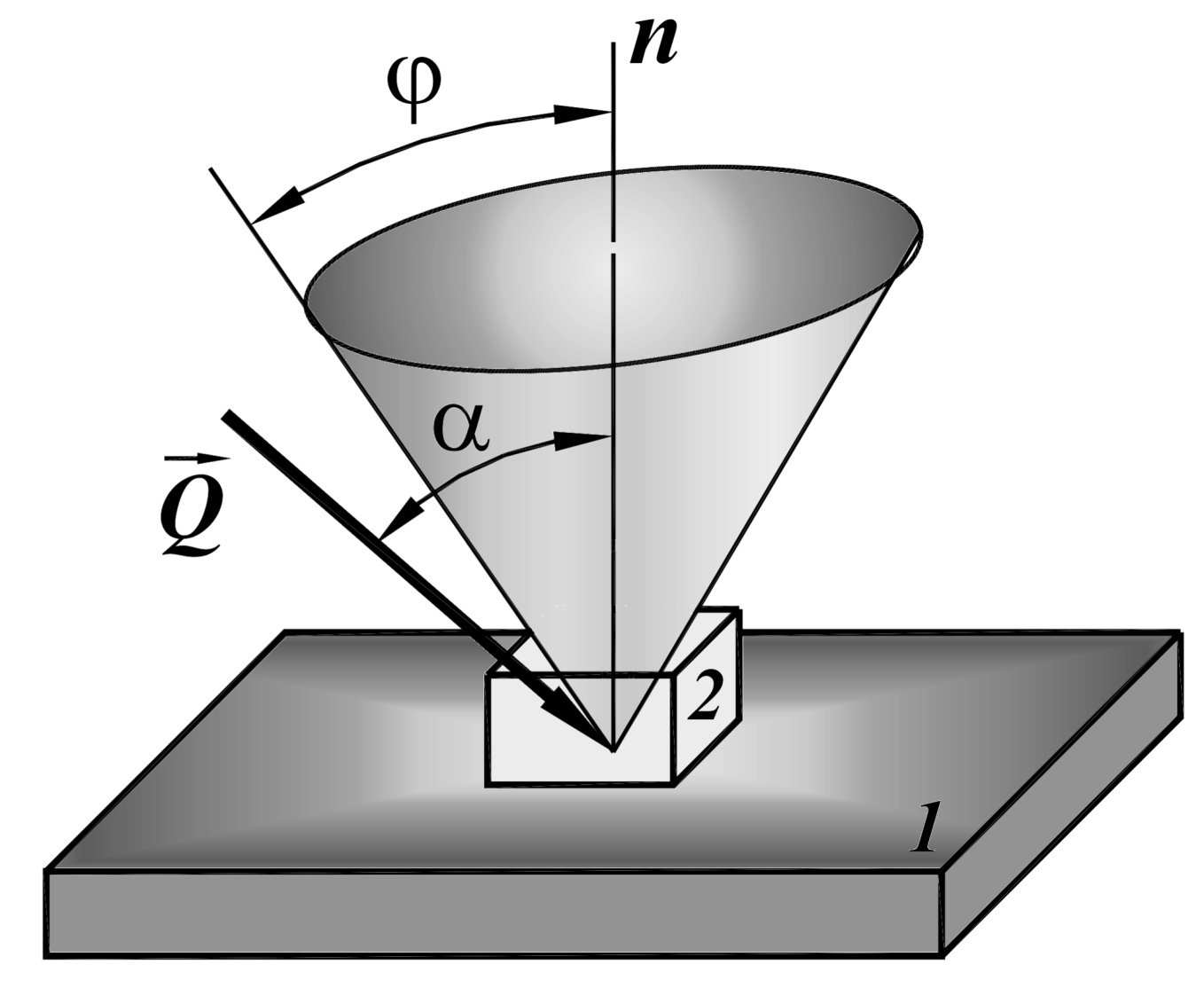 Сили на триене при плъзгаща двоица
Трибометри
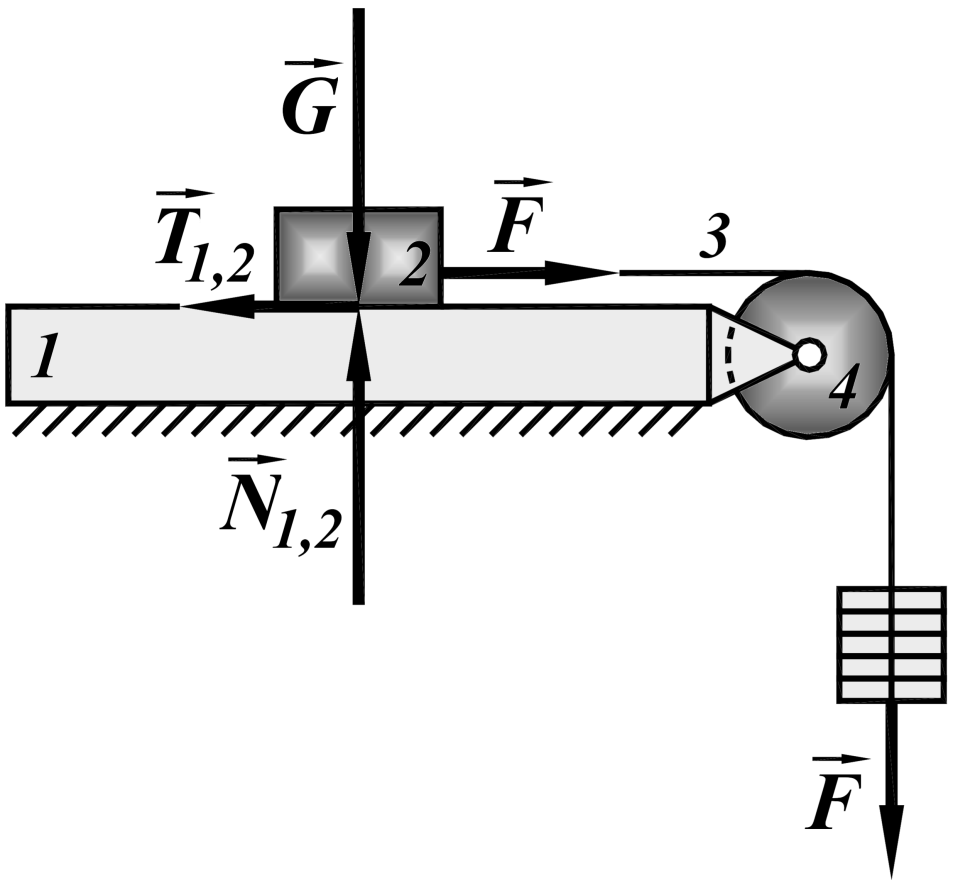 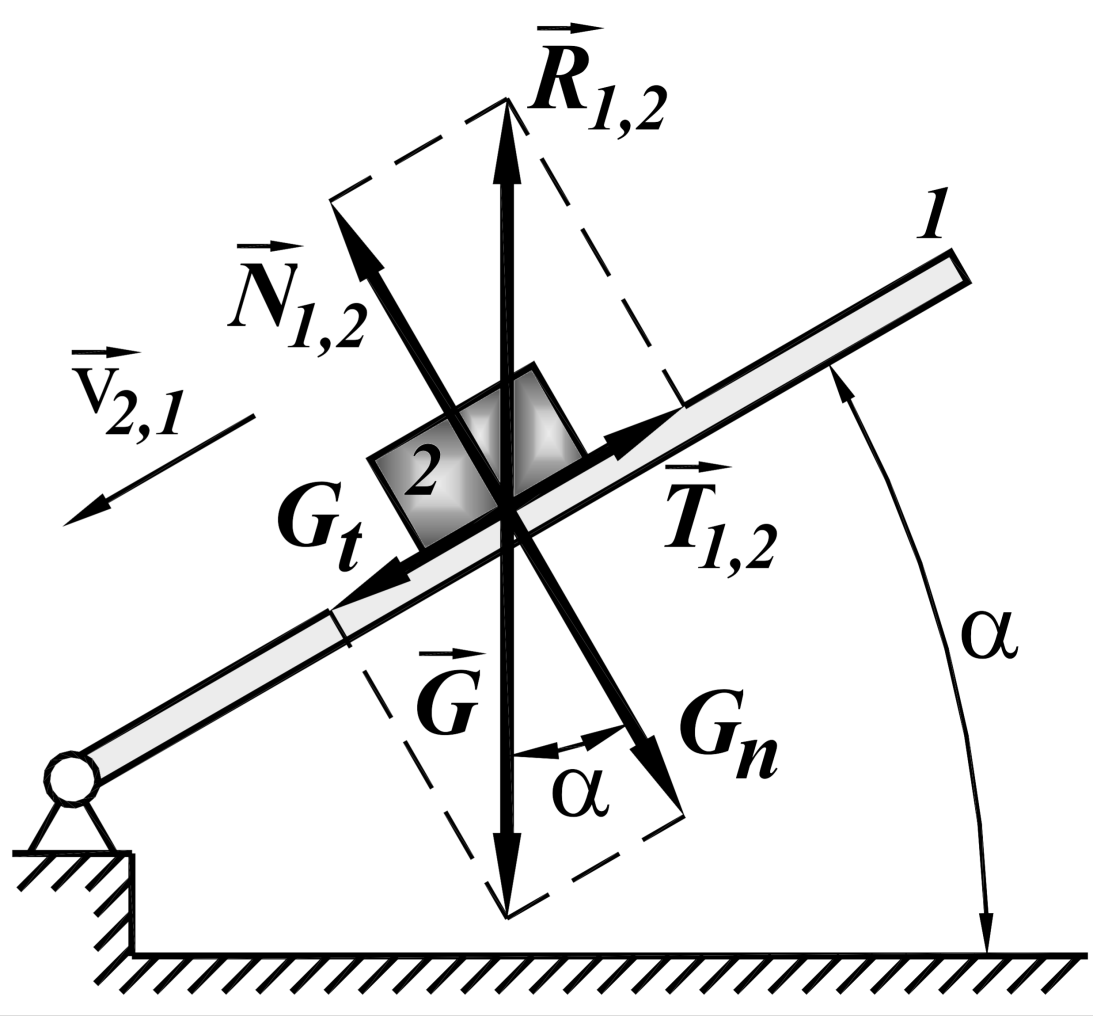 Сили на триене при въртяща двоица
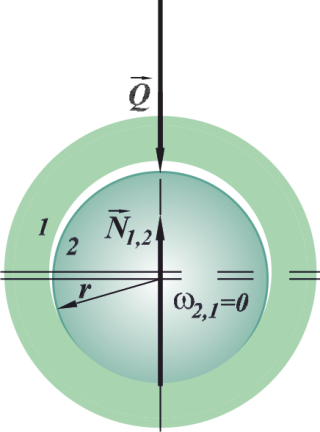 1 - отвор на 
лагерна втулка
2 - шийка на вал
Реакция
Сили на триене при въртяща двоица
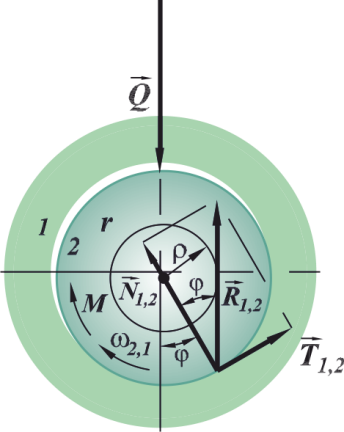 Коефициентът на триене в се определя експериментално за въртящите двоици.
Благодаря за вниманието!